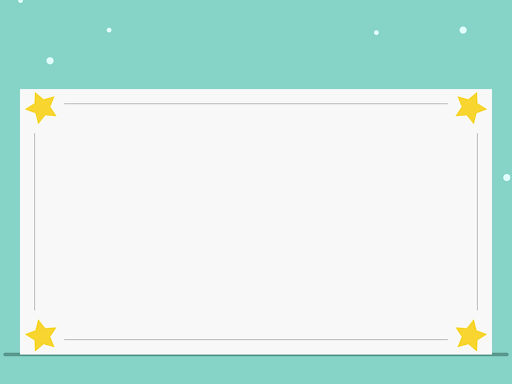 PHÒNG GIÁO DỤC VÀ ĐÀO TẠO …..
Trường …………..
ĐẠI SỐ 8
Giáo viên :
………, ngày …. tháng …… năm 2021
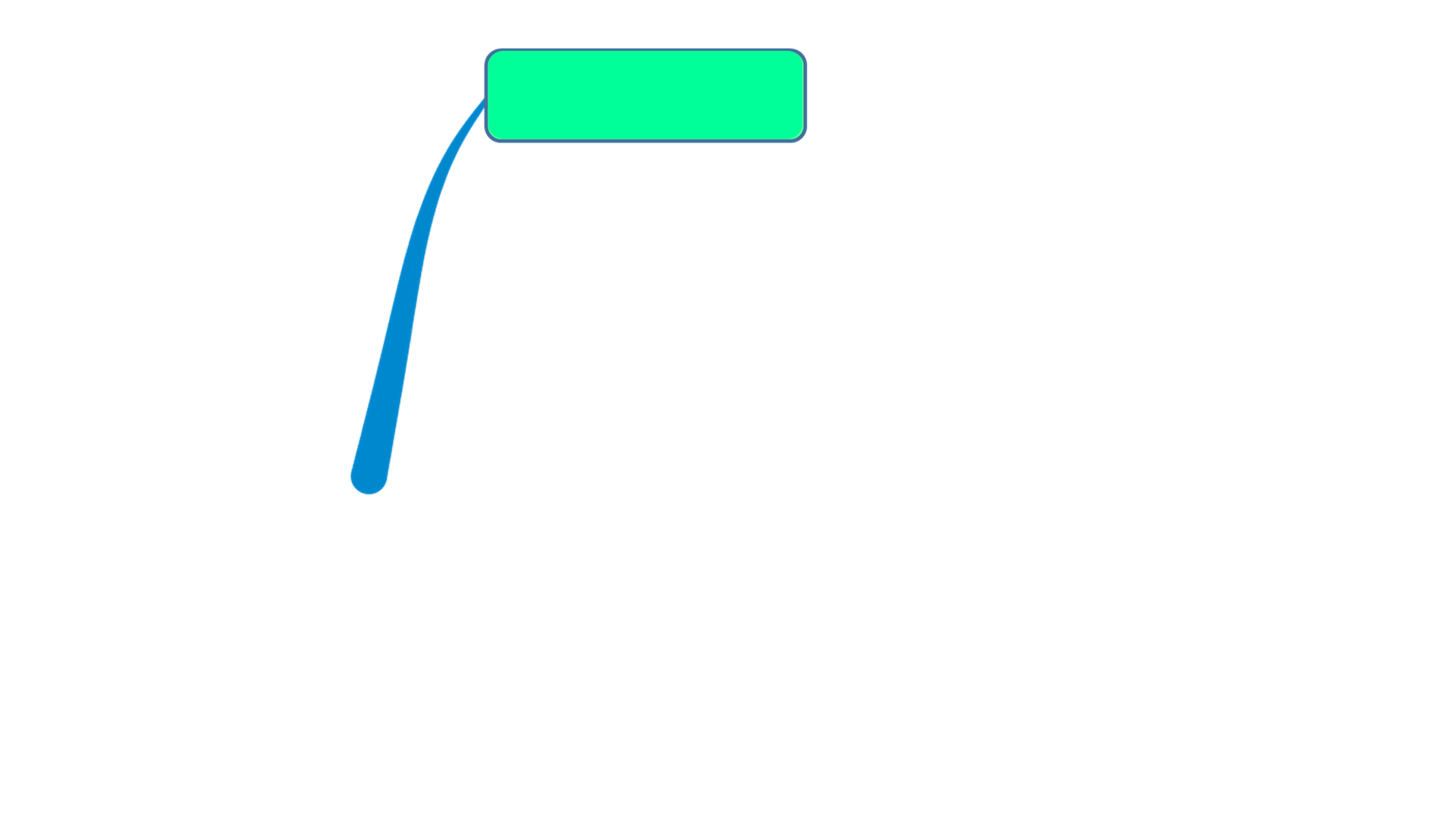 Phần 1: MỞ ĐẦU
NOTES
Phần 4:
VẬN DỤNG
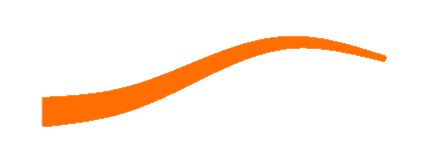 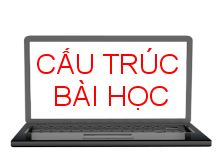 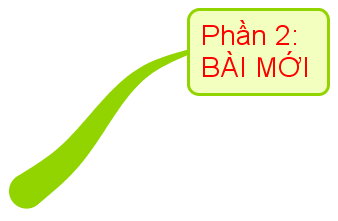 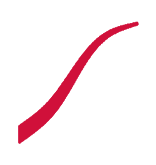 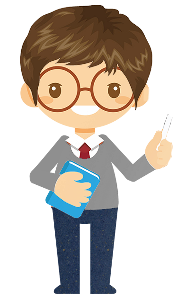 Phần 2:
HÌNH THÀNH KIẾN THỨC
Phần 3:
LUYỆN TẬP
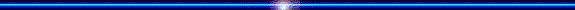 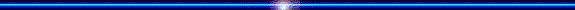 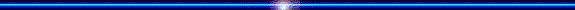 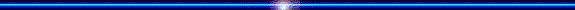 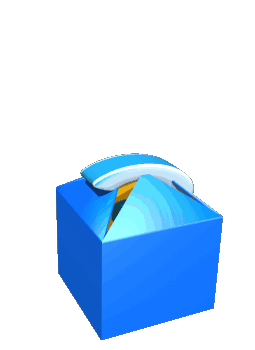 HOẠT ĐỘNG 1
Mở đầu
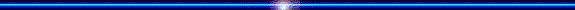 Đáp án:
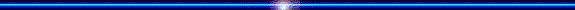 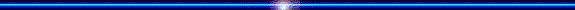 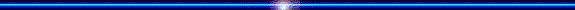 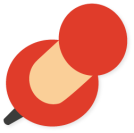 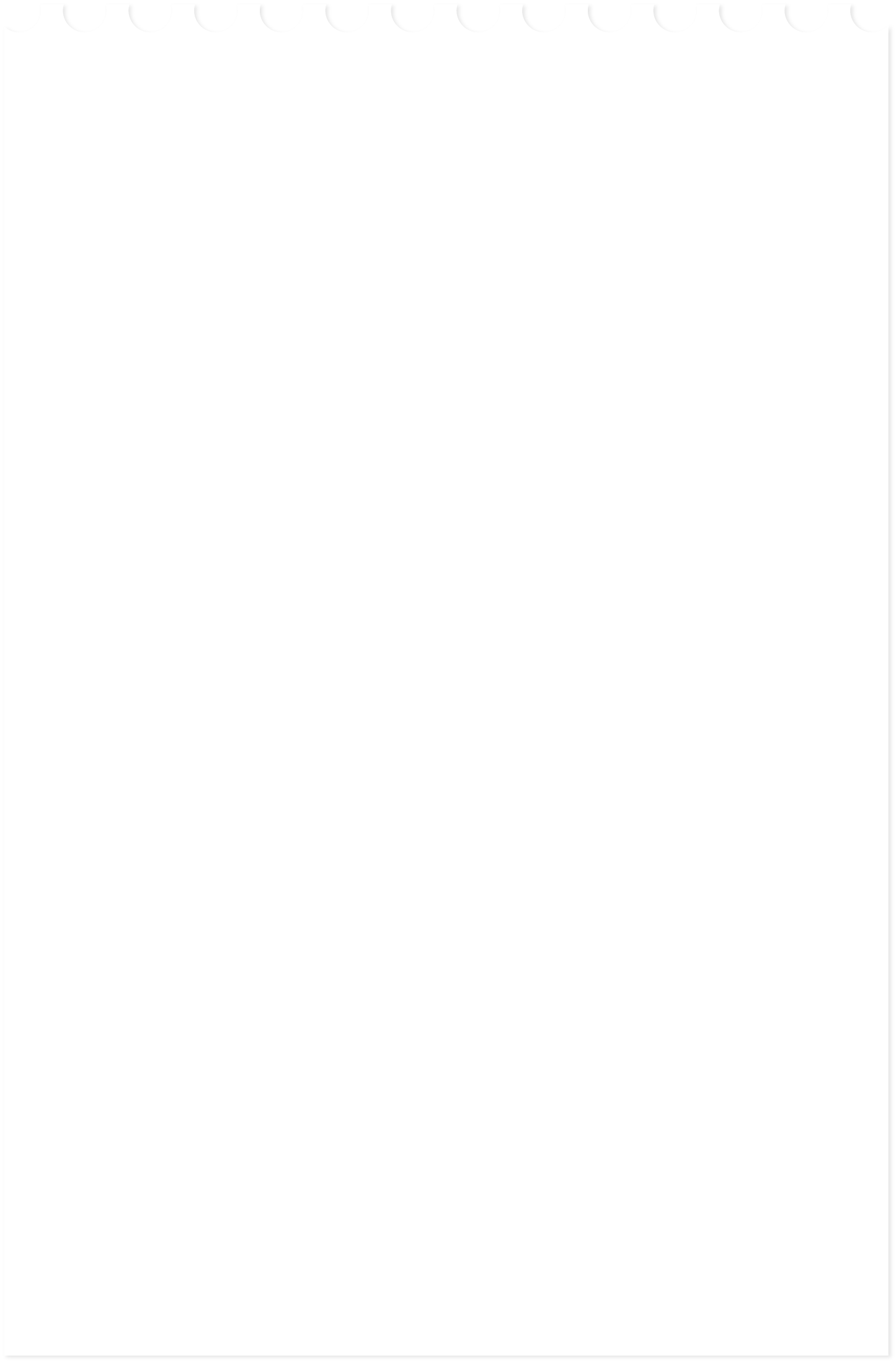 NOTES
MATH
Tiết 13
§9. Phân tích đa thức thành nhân tử bằng cách phối hợp nhiều phương pháp (T1)
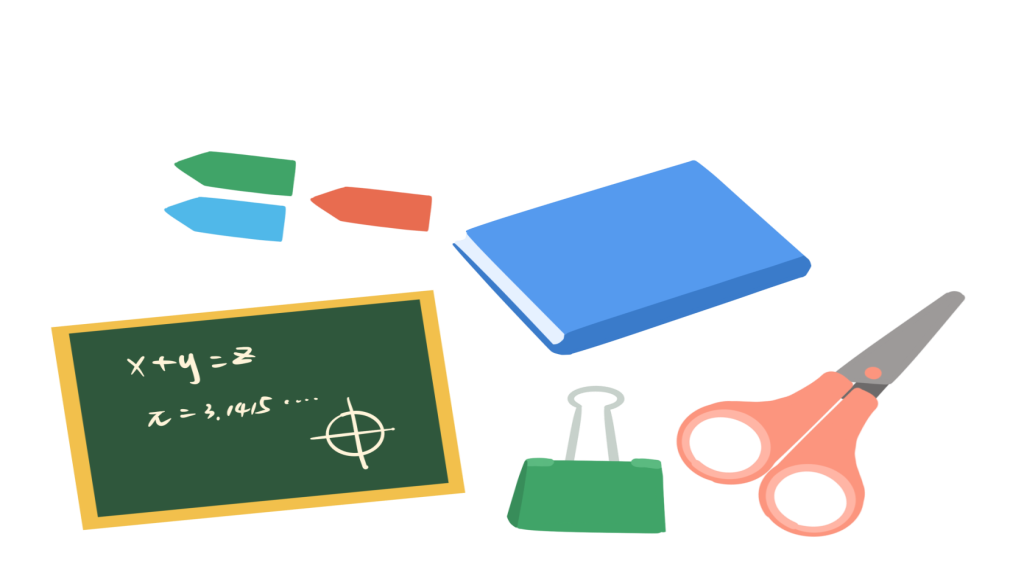 Giáo viên:…… 
Email:…….
MỤC TIÊU BÀI HỌC
KIẾN   THỨC
- Củng cố các phương pháp phân tích đa thức thành nhân tử đã học.
- Rèn luyện kĩ năng phân tích đa thức thành nhân tử bằng cách vận dụng linh hoạt các phương pháp đã học..
NĂNG
 LỰC
Năng lực giao tiếp toán học, sử dụng ngôn ngữ toán, giải quyết vấn đề, hợp tác.
PHẨM
 CHẤT
- Chăm chỉ: Chú ý lắng nghe, đọc, làm bài tập, vận dụng kiến thức vào thực hiện
- Trung thực: bài toán vận dụng thực tiễn cần trung thực.  
- Trách nhiệm: khi thực hiện hoạt động nhóm, báo cáo kết quả hoạt động nhóm.
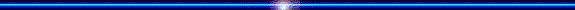 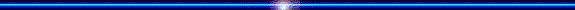 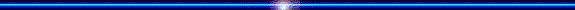 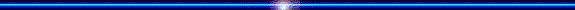 HOẠT ĐỘNG 2
Hình thành kiến thức
1. Ví dụ
Ví dụ 1: Phân tích đa thức sau thành nhân tử:
5x3 + 10x2y + 5xy2
Giải:
Đặt nhân tử chung
5x3 + 10x2y + 5xy2
Dùng hằng đẳng thức
= 5x (x2 + 2xy + y2)
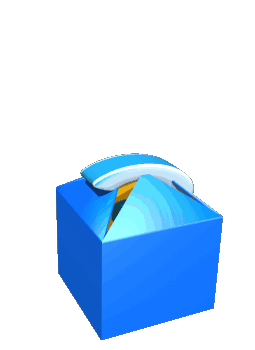 = 5x (x + y)2
Để phân tích đa thức trên thành nhân tử ta đã sử dụng những phương pháp nào để phân tích ?
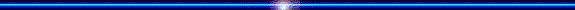 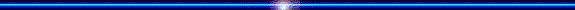 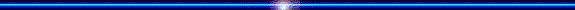 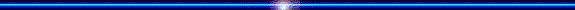 Ví dụ 2: Phân tích đa thức sau thành nhân tử:
x2 – 2xy + y2 - 25
Giải:
Dùng hằng đẳng thức
x2 – 2xy + y2 – 25
Nhóm hạng tử
= (x2 – 2xy + y2) – 25
= (x  –  y)2 – 52
Dùng hằng hẳng thức
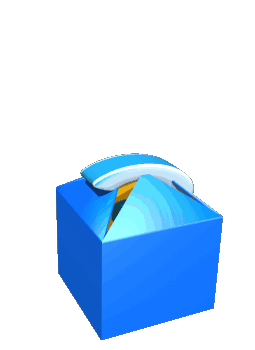 = (x – y – 5) (x –  y + 5)
Để phân tích đa thức trên thành nhân tử ta đã sử dụng những phương pháp nào để phân tích ?
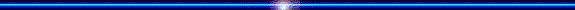 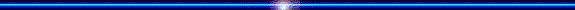 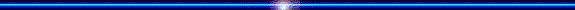 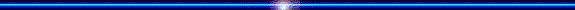 Ví dụ 3: Phân tích đa thức sau thành nhân tử:
x2 + 5x - y2 +5y
Giải:
Dùng hằng đẳng thức
x2 + 5x - y2 - 5y
Nhóm hạng tử
= (x2 –  y2) + (5x + 5y)
Đặt nhân tử chung
= (x  –  y).(x + y) + 5(x + y)
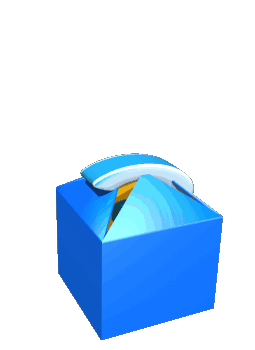 = (x + y) (x –  y + 5)
Đặt nhân tử chung
Để phân tích đa thức trên thành nhân tử ta đã sử dụng những phương pháp nào để phân tích ?
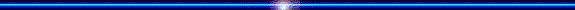 ?1
?2
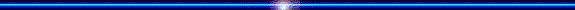 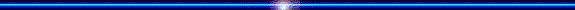 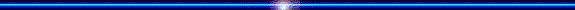 Luyện tập
HOẠT ĐỘNG 3
2. Áp dụng
Phân tích đa thức sau thành nhân tử:
2x3y – 2xy3 – 4xy2 – 2xy
a) Tính nhanh giá trị của biểu thức: 
               x2 + 2x + 1 – y2  tại x = 94,5 và y = 4,5.
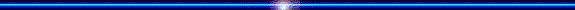 ?1
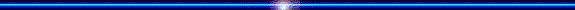 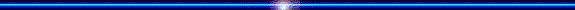 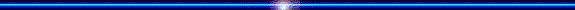 2. Áp dụng
Phân tích đa thức sau thành nhân tử:
2x3y – 2xy3 – 4xy2 – 2xy
Giải:
2x3y – 2xy3 – 4xy2 – 2xy
= 2xy (x2 – y2 – 2y -1)
= 2xy [x2 – (y2 + 2y +1)]
= 2xy [x2 – (y + 1)2]
= 2xy [x  – (y+ 1)] [ x + (y + 1)]
= 2xy ( x – y – 1) (x + y + 1)
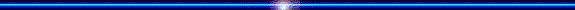 ?2
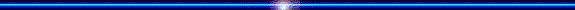 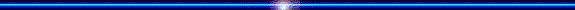 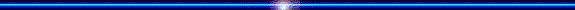 a) Tính nhanh giá trị của biểu thức: 
               x2 + 2x + 1 – y2  tại x = 94,5 và y = 4,5.
Giải:
x2 + 2x + 1 – y2
= (x2 + 2x + 1) – y2
= (x + 1)2 – y2
= (x + 1 - y) (x + 1 +  y)
Thay x = 94,5 và y = 4,5 vào biểu thức  ta có:
(94,5 + 1 – 4,5) (94,5 + 1 + 4,5) 
                    = 91 . 100 = 9100
b)  Khi phân tích đa thức x2 + 4x – 2xy – 4y + y2 thành nhân tử, bạn Việt làm như sau:
   	    	   x2 + 4x – 2xy – 4y + y2
		= (x2 – 2xy + y2) + (4x – 4y)
		= (x – y)2 + 4(x – y)
		= (x – y) (x – y + 4)
	 Em hãy chỉ rõ trong cách làm trên, bạn Việt đã sử dụng những phương pháp nào để phân tích đa thức thành nhân tử ?
Nhóm hạng tử
Dùng hằng đẳng thức
Đặt nhân tử chung
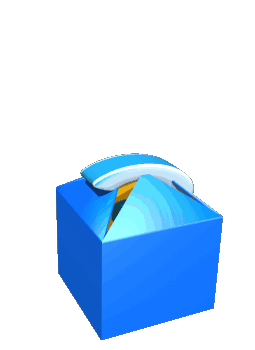 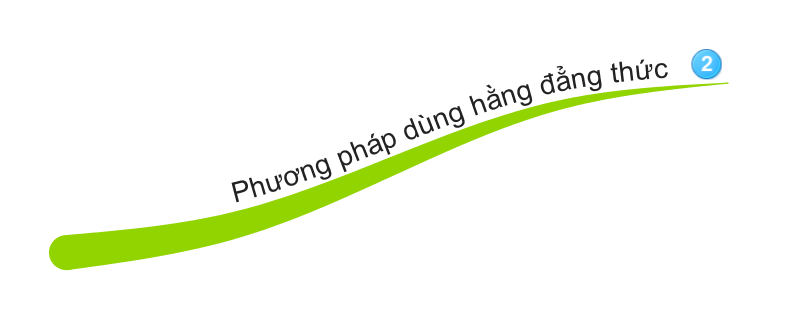 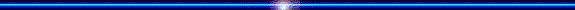 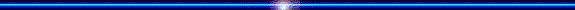 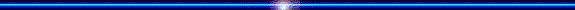 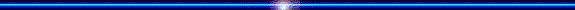 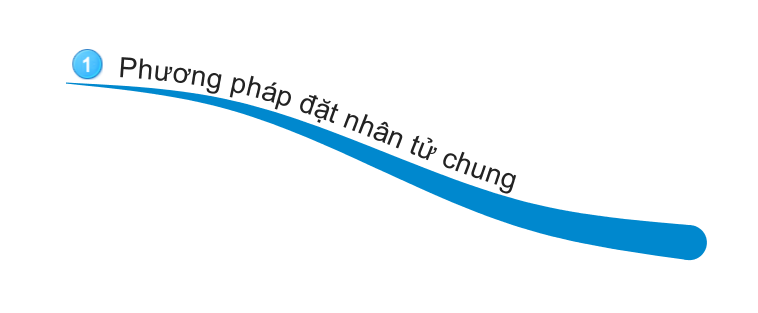 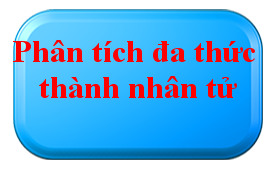 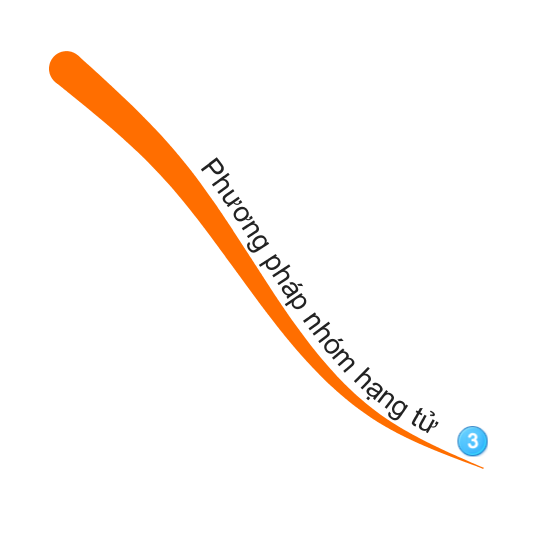 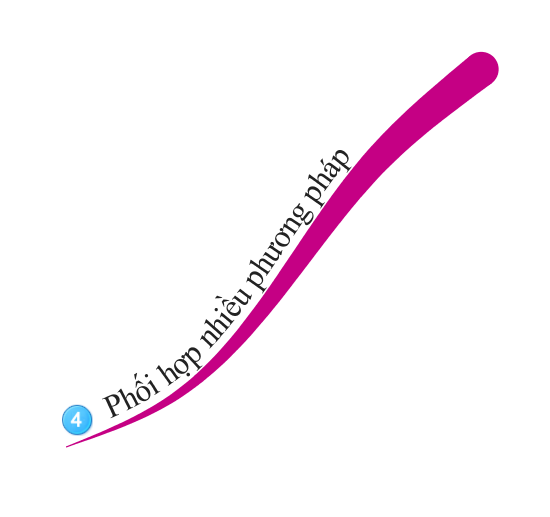 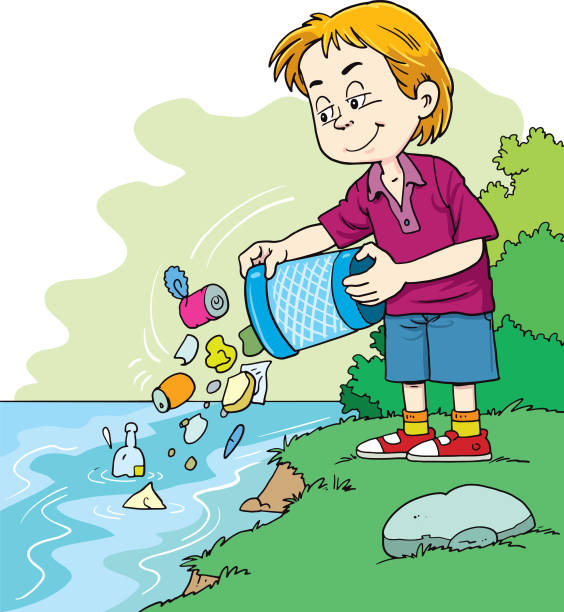 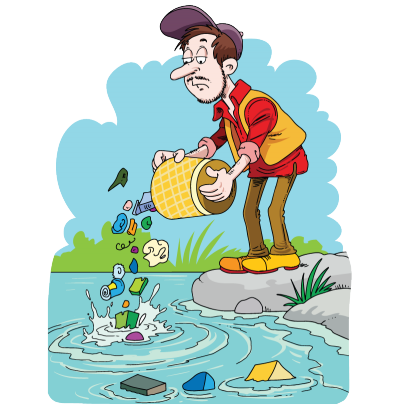 HOẠT ĐỘNG 3
Vận dụng
Môi trường biển, sông, hồ đang bị ô nhiễm do rác thải của con người. Hãy cứu các loài sinh vật dưới biển bằng cách dọn sạch rác qua việc trả lời đúng các câu hỏi.
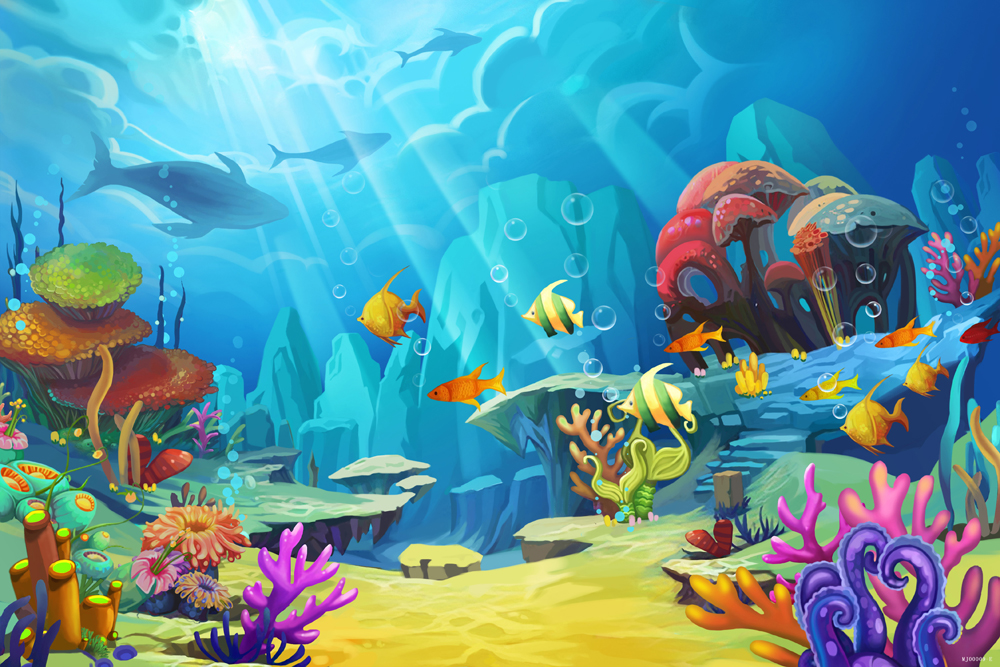 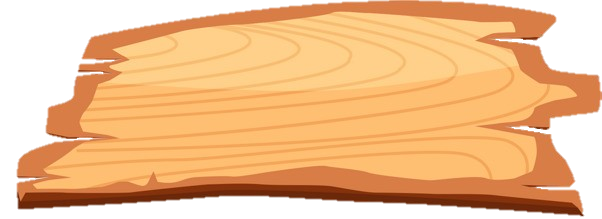 DỌN SẠCH
ĐẠI DƯƠNG
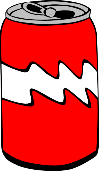 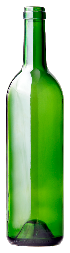 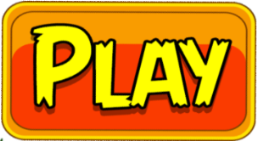 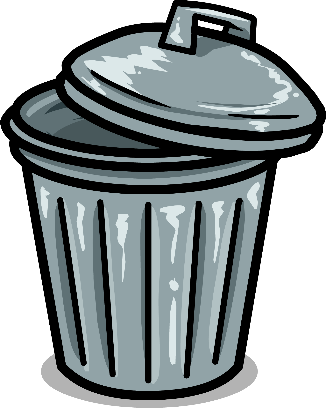 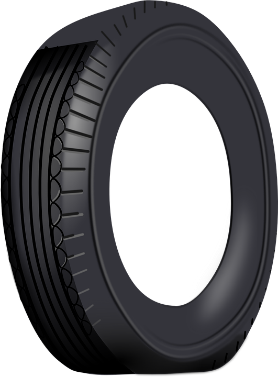 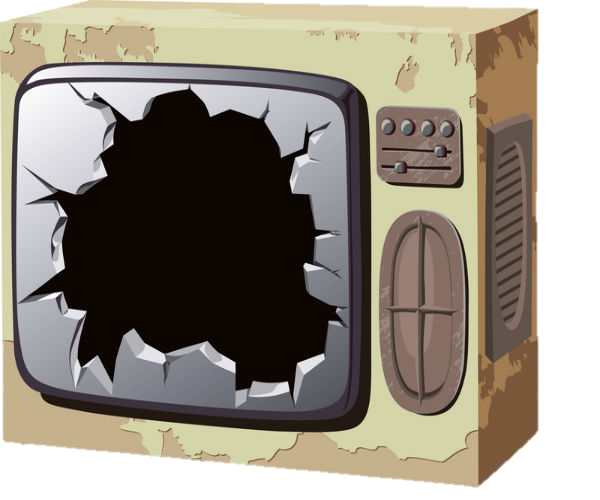 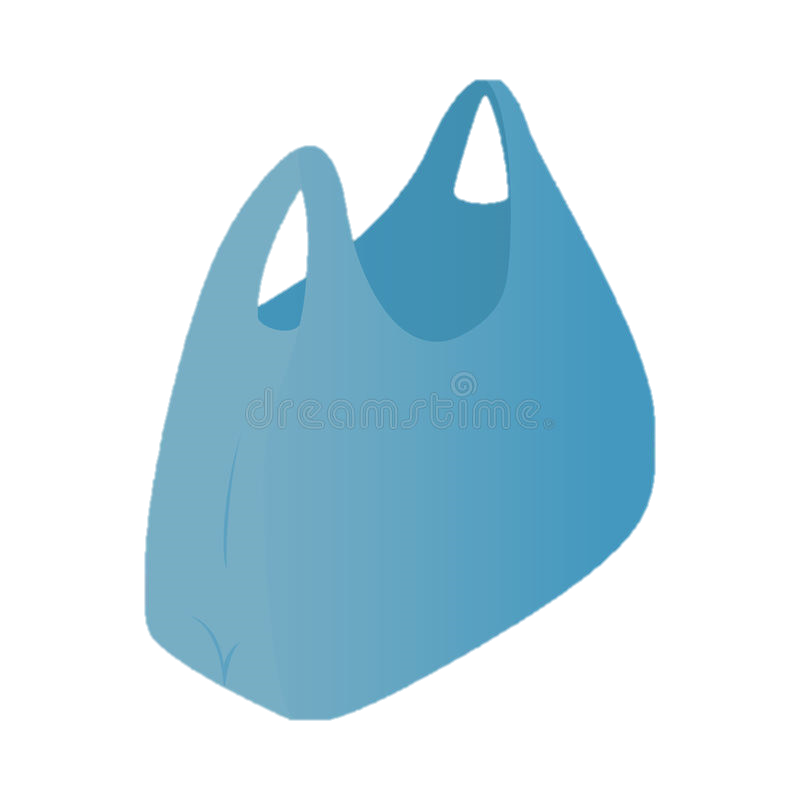 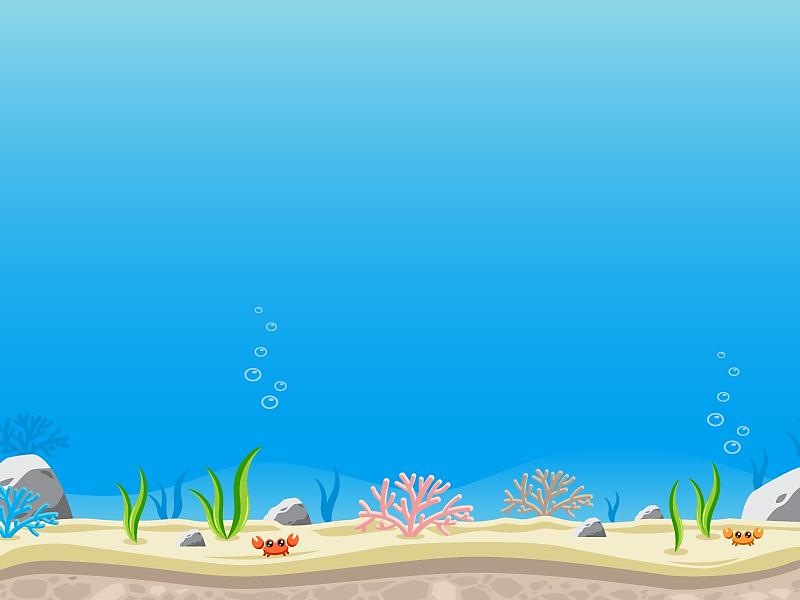 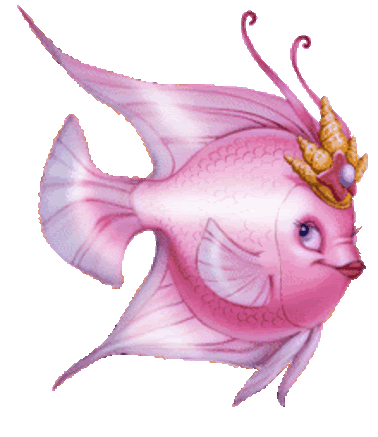 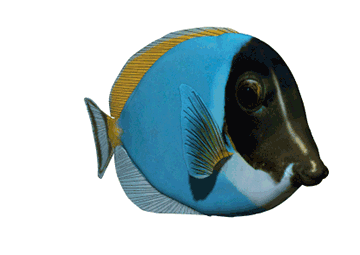 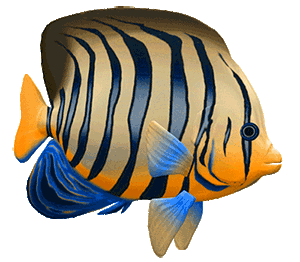 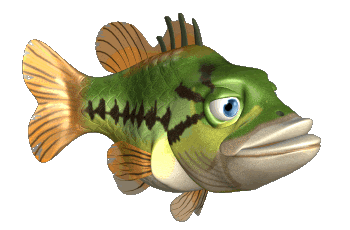 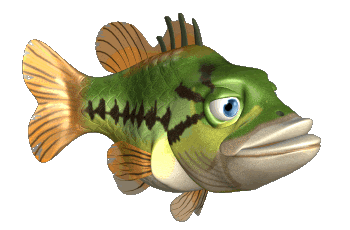 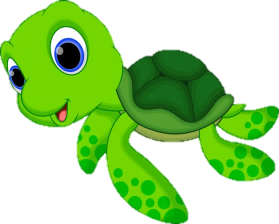 1
3
2
4
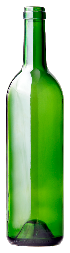 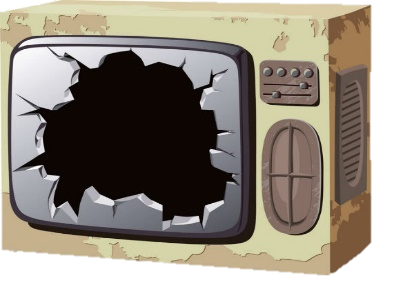 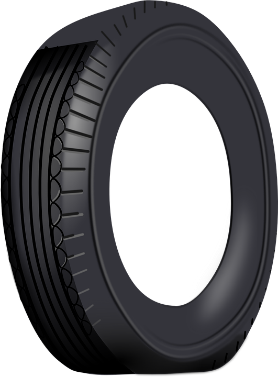 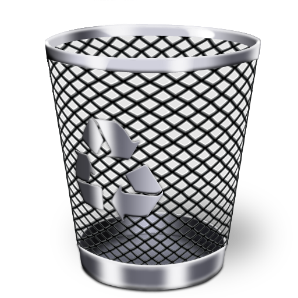 Hết Giờ
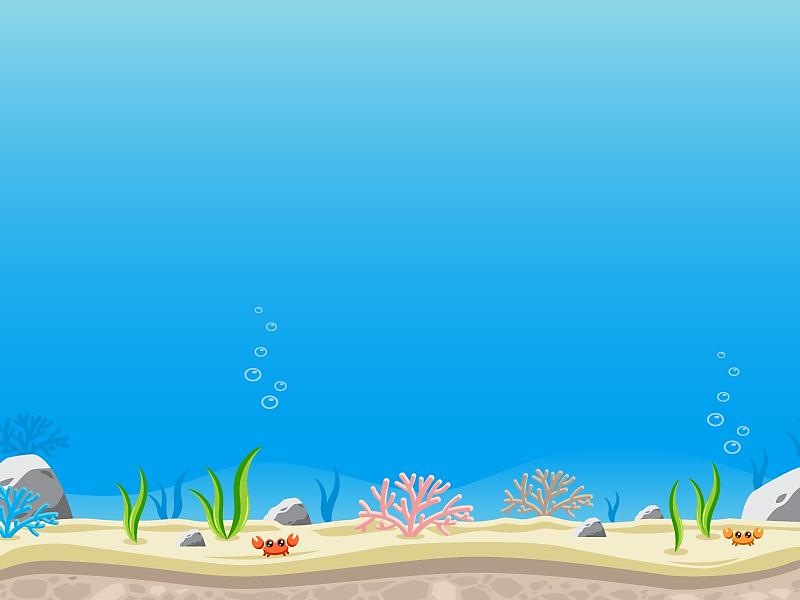 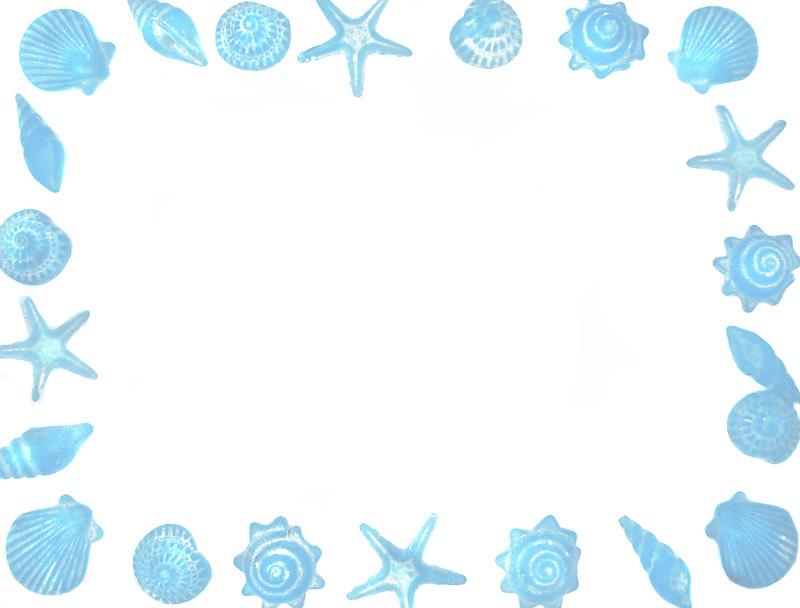 Kết quả của đa thức x2 – xy + x – y sau khi phân tích thành nhân tử là: 
	a) (x – y)(x - 1)
	b) (x – y)(x + 1)
	c) (x – y)(x + y)
START
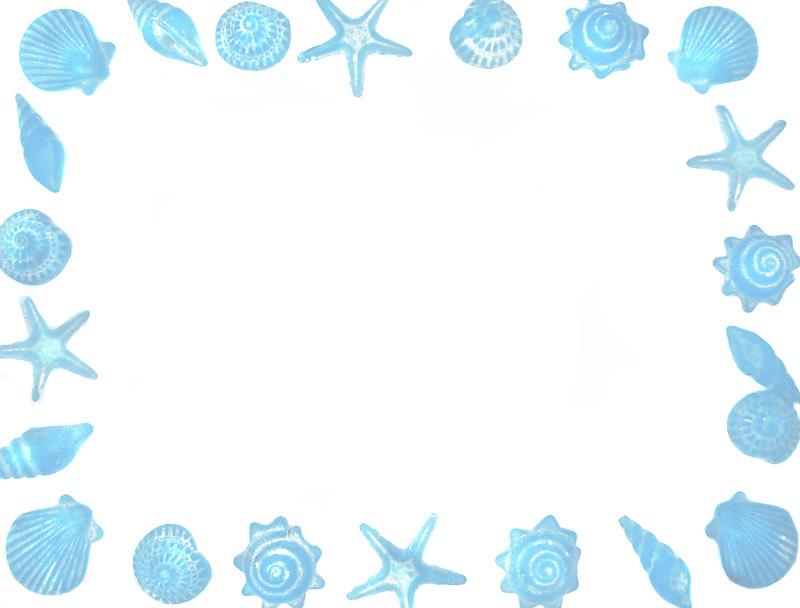 Vì : x2 – xy + x - y
      = (x2 – xy) + (x – y)
      = x(x – y) + (x – y)
      = (x – y)(x + 1)
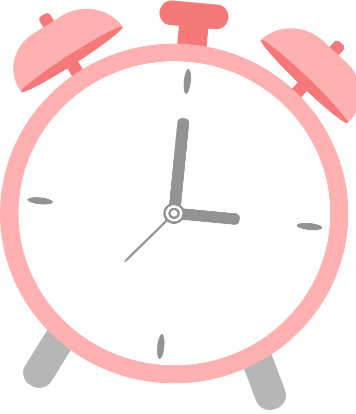 12
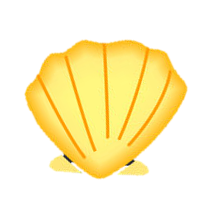 Hết Giờ
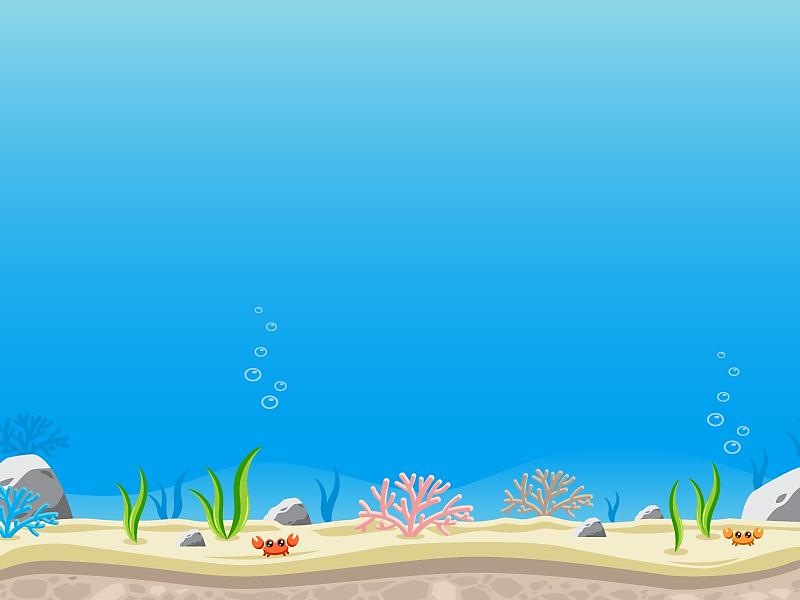 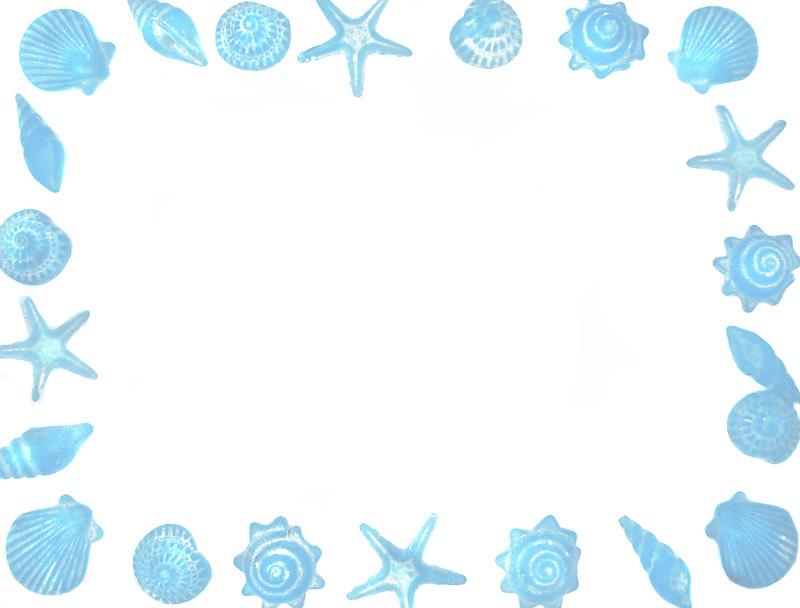 Kết quả của đa thức  
sau khi phân tích thành nhân tử là :
START
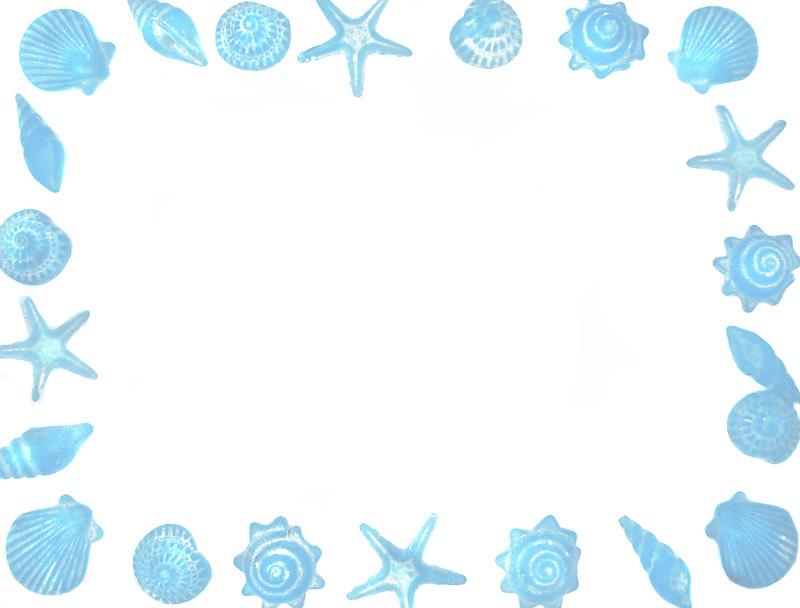 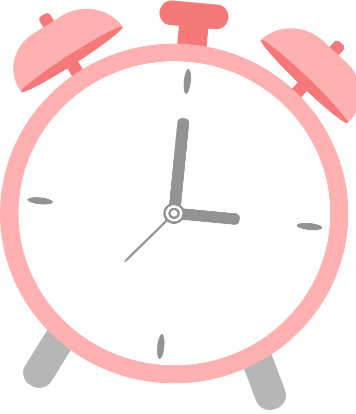 12
Vì:
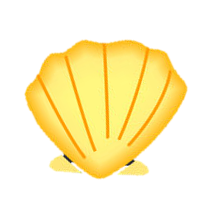 Hết Giờ
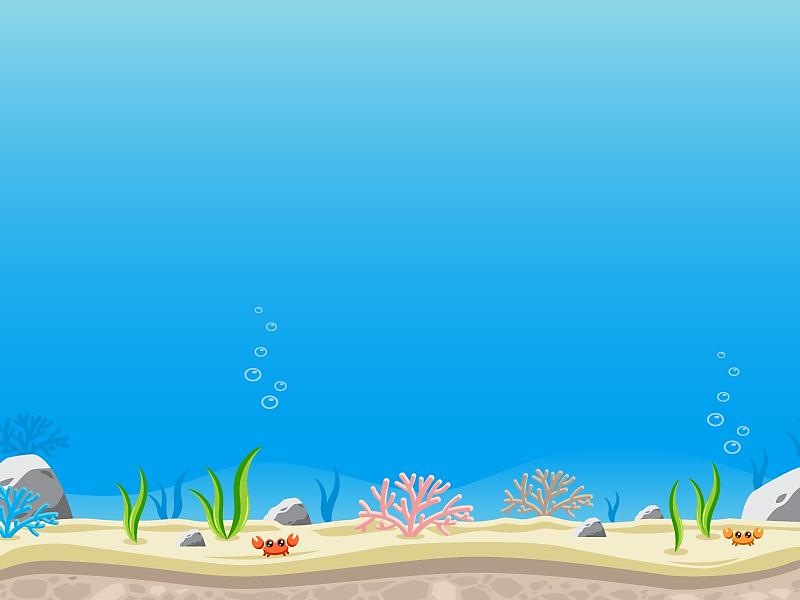 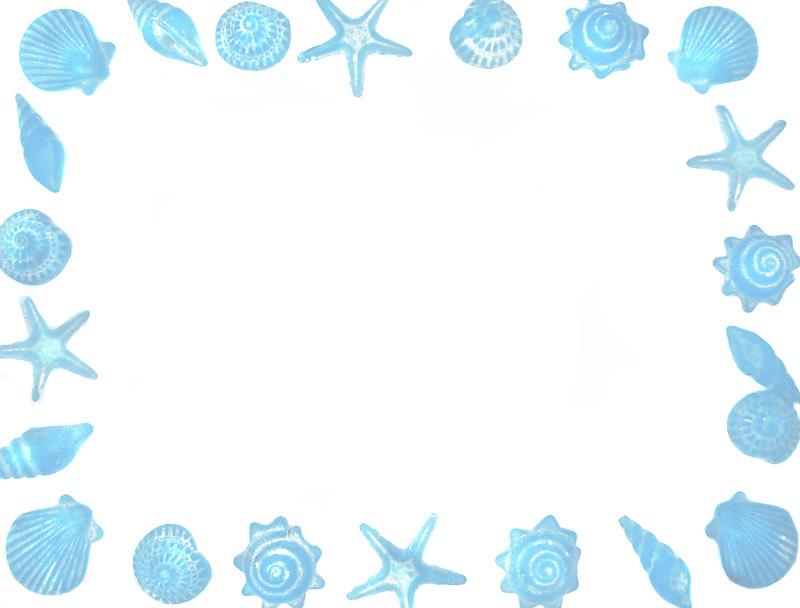 Đa thức  3x2 – 3xy – 5x + 5y được phân tích thành nhân tử như sau:
?Em hãy nêu các phương pháp đã sử dụng trong bài
3x2 – 3xy – 5x + 5y
   = (3x – 3xy) – (5x – 5y)
   = 3x(x – y) – 5(x – y)
   = (x – y)(3x – 5)
START
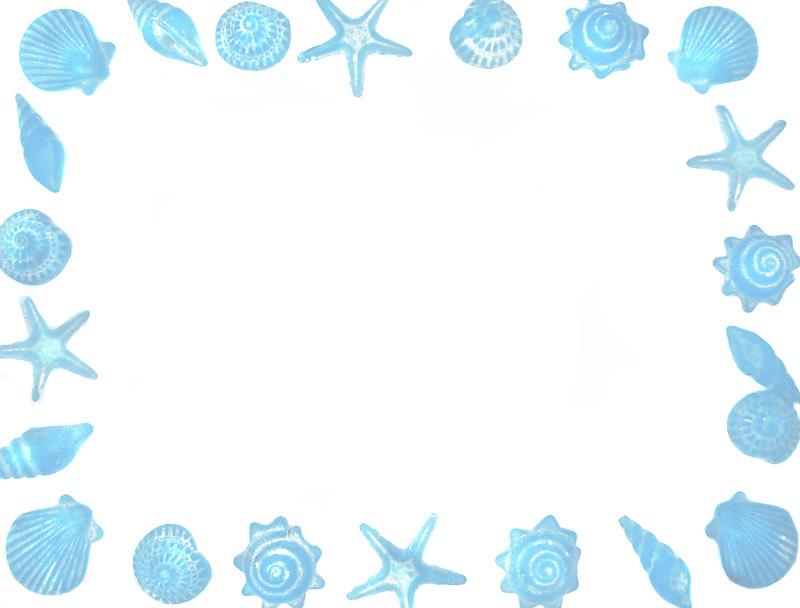 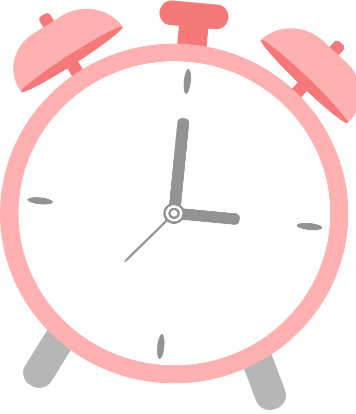 12
Nhóm hạng tử.
Đặt nhân tử chung
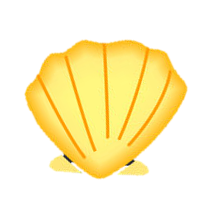 Hết Giờ
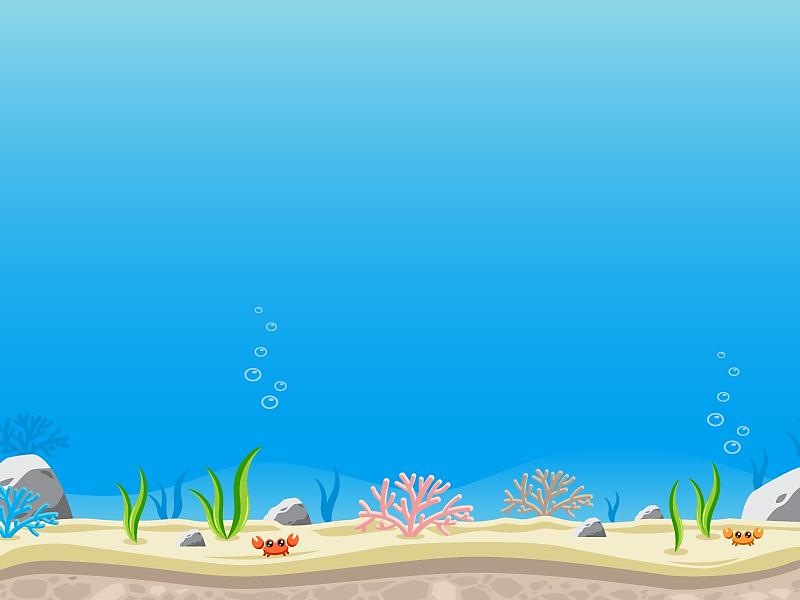 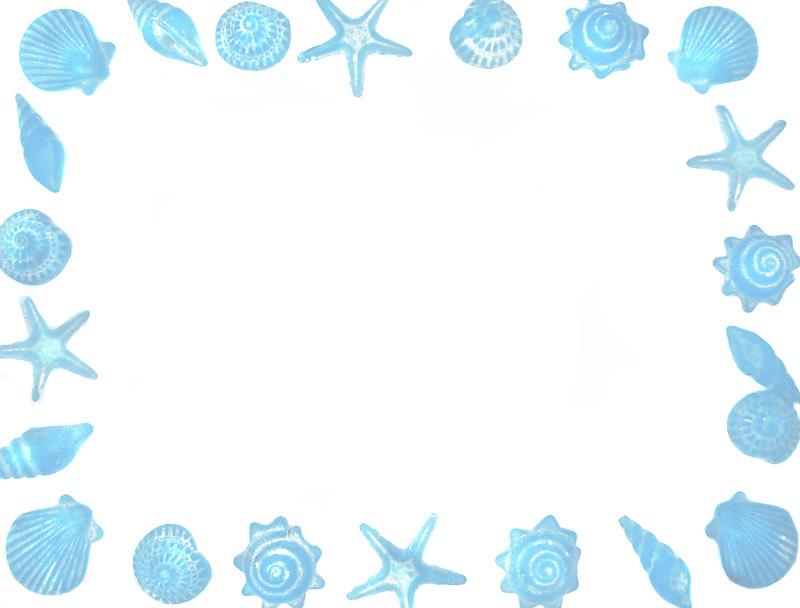 Phân tích  đa thức  thành nhân tử 
    x2 + 4x + 4 – y2
START
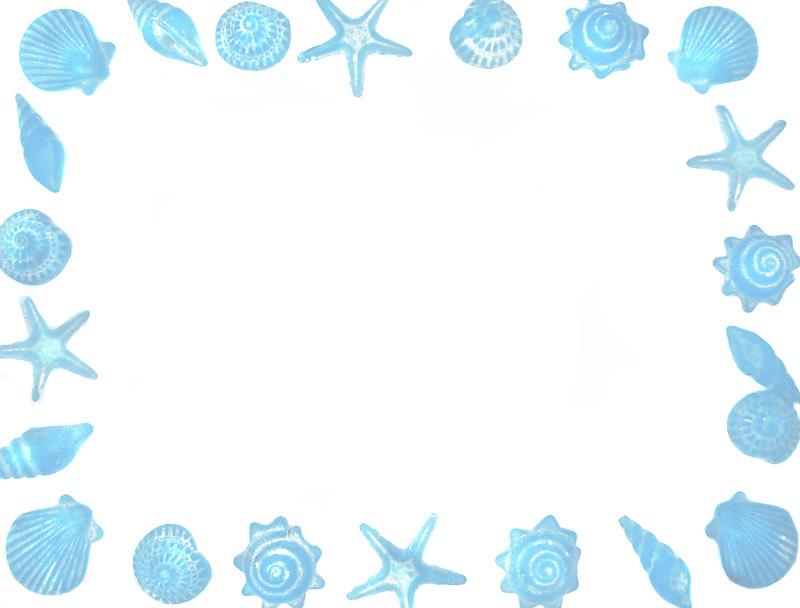 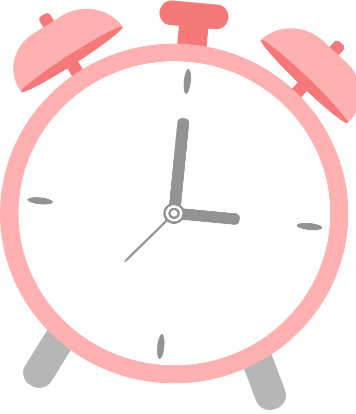 = (x2 + 4x + 4) – y2
   = (x + 2)2 – y2
   = (x +2 + y)(x + 2 – y)
12
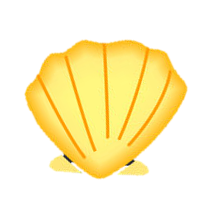 Đặt nhân tử chung 
( nếu các hạng tử của đa thức
 có nhân tử chung)
Phân tích đa thức 
thành nhân tử bằng cách 
phối hợp 
nhiều phương pháp
Dùng hằng đẳng thức
( nếu có dạng hằng đẳng thức)
Nhóm hạng tử
(Thường mỗi nhóm có nhân 
tử chung, hoặc HĐT ). Nếu
 cần thiết phải đặt dấu “-”   
trước ngoặc và đổi dấu hạng tử)
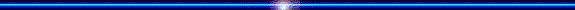 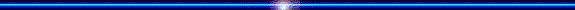 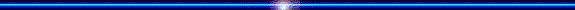 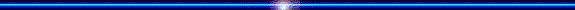 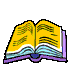 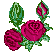 HƯỚNG DẪN VỀ NHÀ
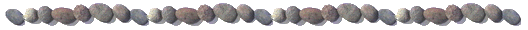 - Ôn lại các phương pháp phân tích đa thức thành nhân tử.
- Làm bài tập 51; 53; 54 (SGK/24-25)
- Tiết sau luyện tập